RESPIRATORY SYSTEM
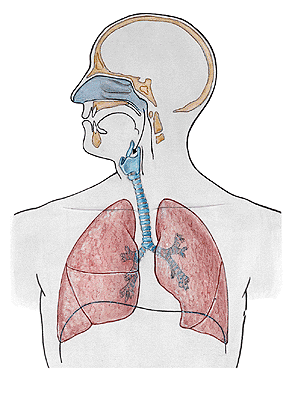 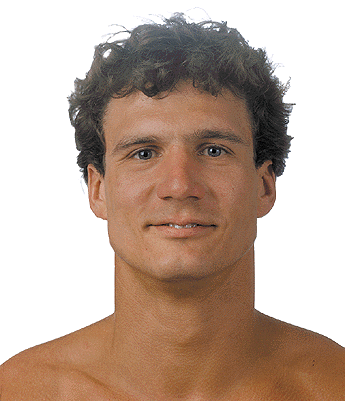 NASUS EXTERNUS
Radix nasi
Dorsum nasi
Apex nasi
Nares
Alae nasi
Cartilago nasi lateralis
Cartilago septi nasi
Cartilago alaris major
   - crus laterale
   - crus mediale
Cartilagines alares minores
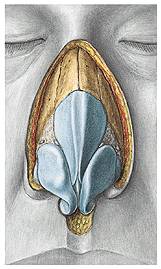 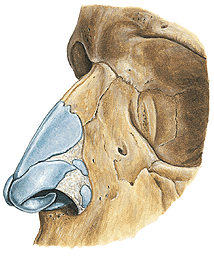 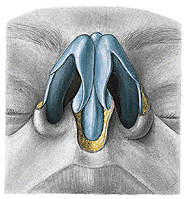 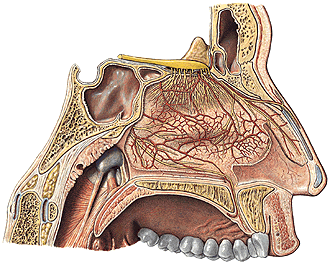 Septum nasi
 - pars membranacea
 - pars cartilaginea
 - pars ossea
SEPTUM NASI
Cartilagines alares majores – crura medialia
Cartilago septi nasi – processus posterior
Lamina perpendicularis ossis ethmoidalis
Vomer
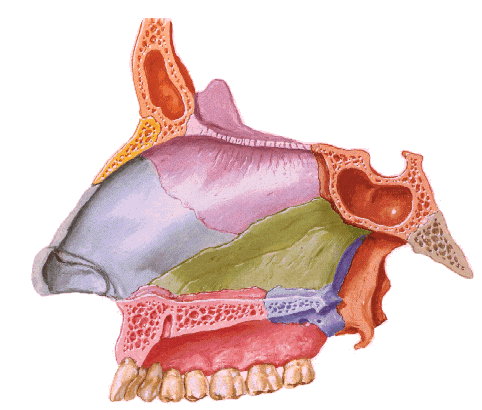 CAVITAS NASI
 - vestibulum – limen, vibrisae, recessus apicis nasi
 - cavitas nasi propria – meatus nasi sup., medius, inf.
    meatus nasi communis, meatus nasopharyngeus, choanae
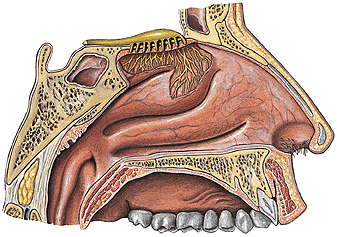 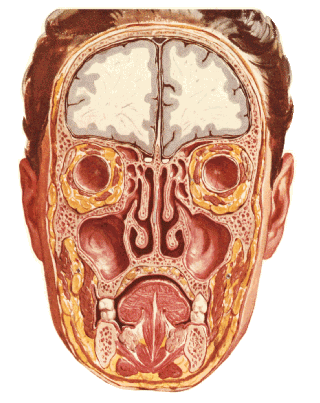 Superior wall: cartilago nasi lateralis, os nasale, 
 		   pars nasalis ossis frontalis, lamina cribrosa
                         ossis ethmoidalis, corpus ossis sphenoidalis
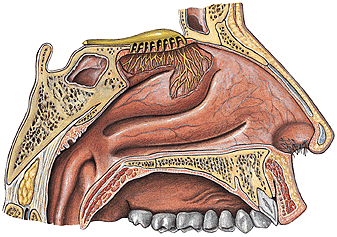 Inferior wall:
processus palatinus
maxillae, lamina 
horizontalis ossis 
palatini

canalis incisivus
NASAL MUCOSA
Regio respiratoria 
    plexus cavernosi - epistaxis
Regio olfactoria
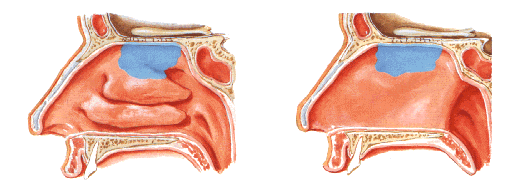 A. sphenopalatina, a. palatina major (a. maxillaris)
A. ethmoidalis ant., post. (a. ophthalmica)
R. septalis a. labialis sup. (a. facialis)
V. sphenopalatina, facialis, vv. ophthalmicae
Nll. submandibulares, retropharyngei, parotidei
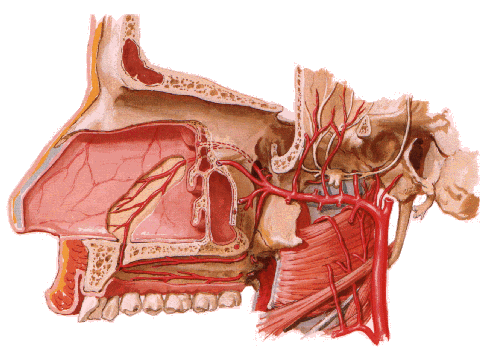 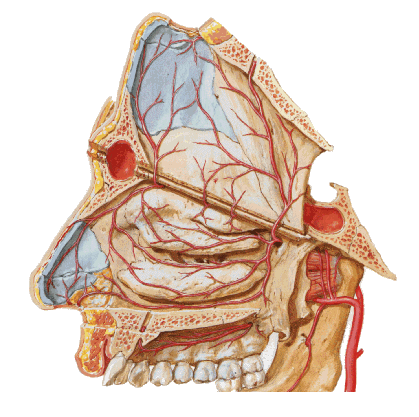 Kiesselbach area
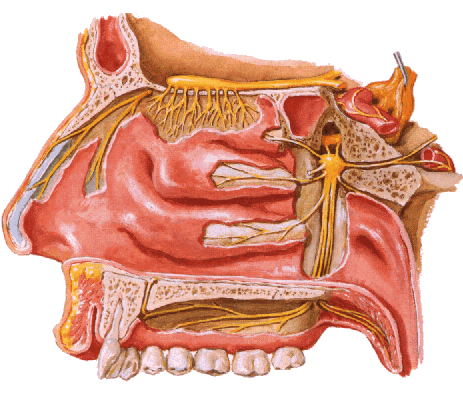 N. trigeminus (CN V)
 - n. ethmoidalis ant. (V1)
 - rr. nasales posteriores med. et lat.
   (n. nasopalatinus) (V2)
 
Nn. olfactorii
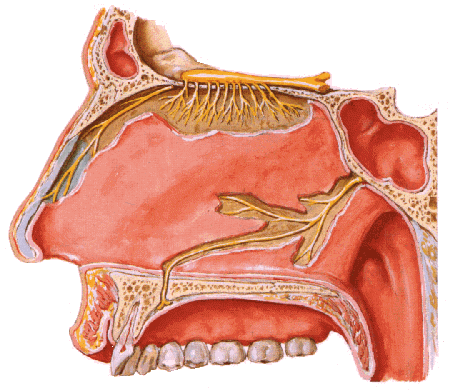 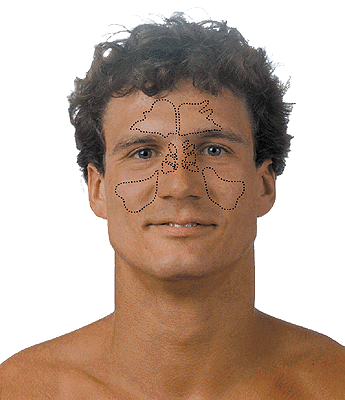 SINUS PARANASALES

Sinus maxillaris
Sinus frontalis
Sinus ethmoidales
Sinus sphenoidalis
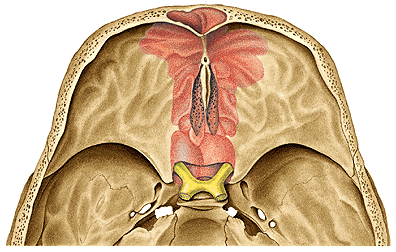 SINUS MAXILLARIS      – hiatus sinus maxillaris
(Antrum of Highmore)
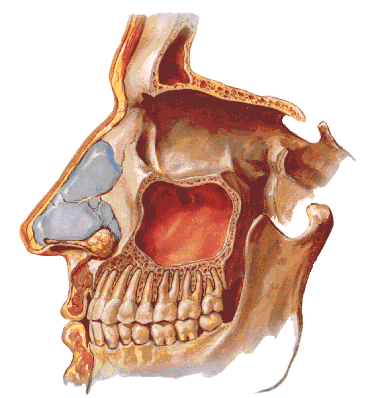 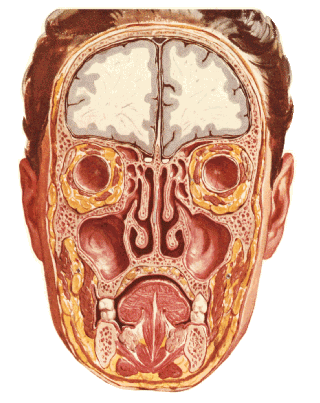 Maxillary sinus puncture (Antral washout)
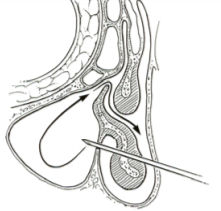 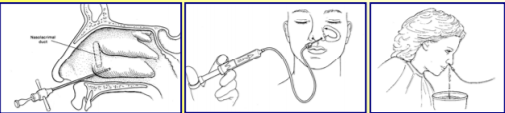 SINUS FRONTALIS

Septum sinuum frontalium
Hiatus semilunaris
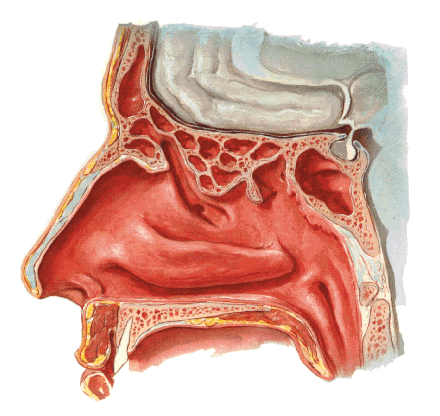 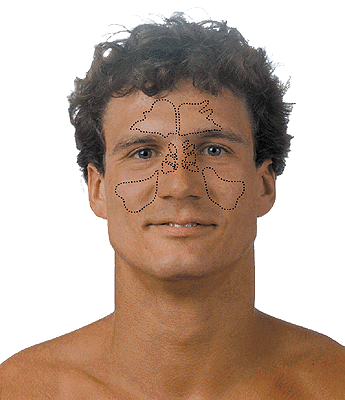 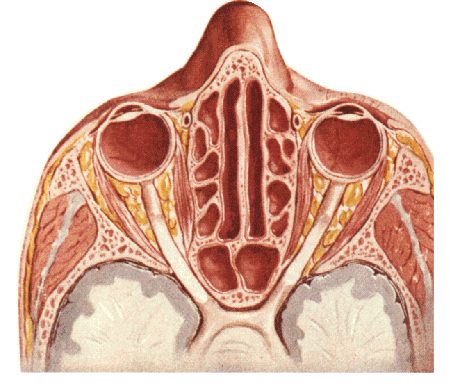 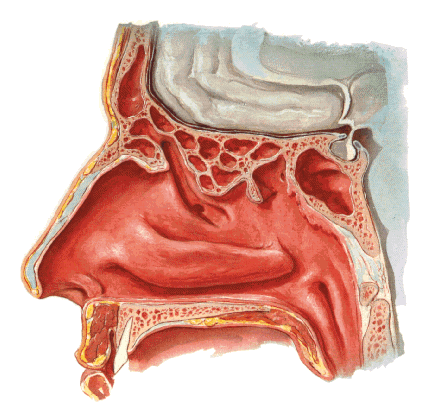 CELLULAE ETHMOIDALES
SINUS SPHENOIDALIS
Septum sinuum sphenoidalium
Apertura sinus sphenoidalis
Meatus nasi inf. – ductus nasolacrimalis
Meatus nasi medius – hiatus semilunaris – sinus maxillaris, 
    sinus frontalis, cellulae ethmoidales anteriores
Meatus nasi sup. – cellulae ethmoidales posteriores, sinus 
    sphenoidalis
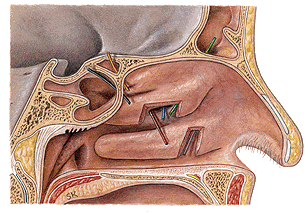 Waters' (Occipitomental) view
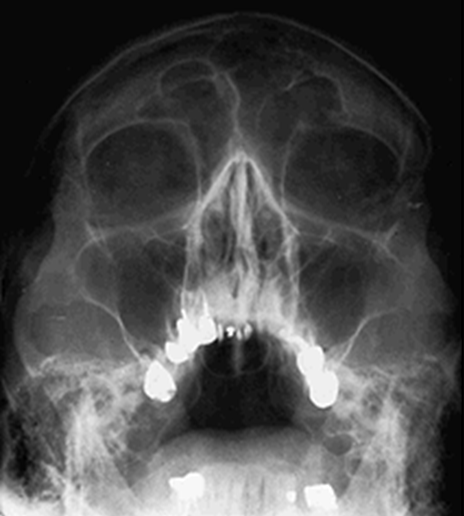 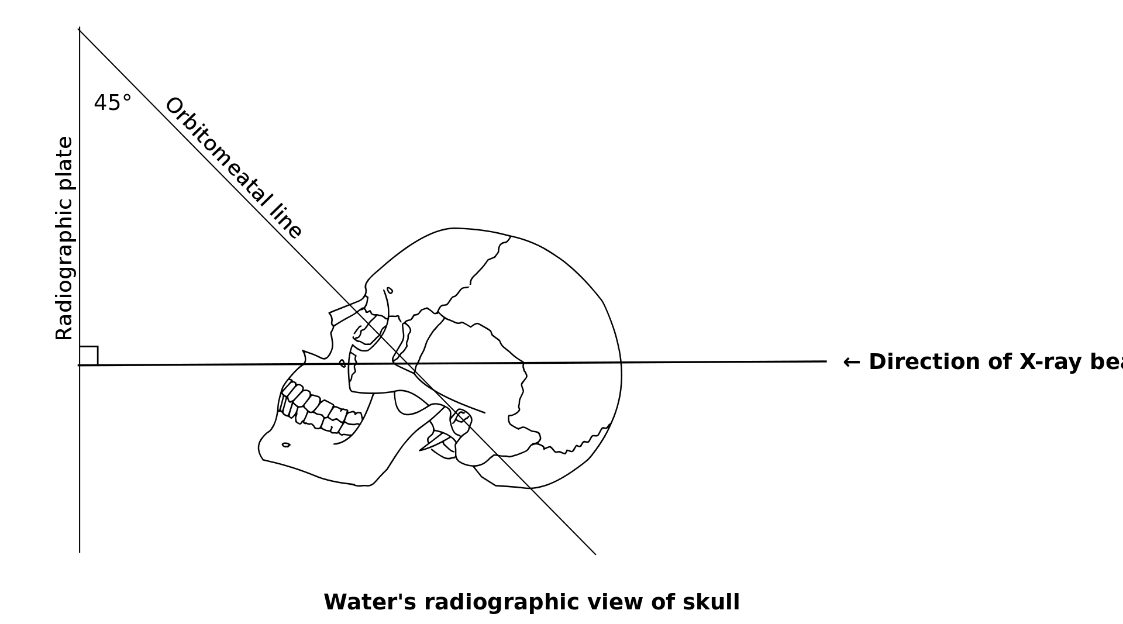 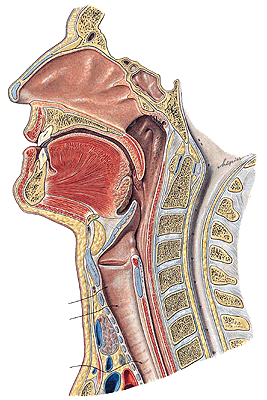 PHARYNX
NASOPHARYNX
Ostium pharyngeum 
tubae auditivae:

Torus tubarius
Plica salpingopharyngea 
Torus levatorius
Plica salpingopalatina
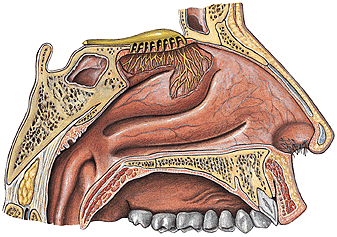 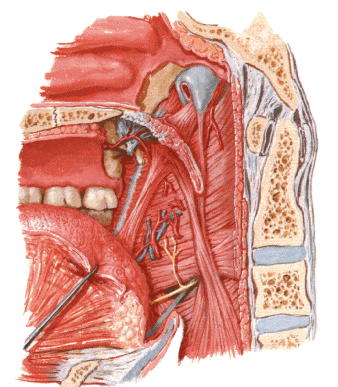 Cartilago tubae auditivae
M. salpingopharyngeus
M. levator veli palatini
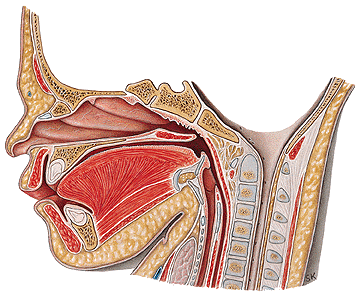 LARYNX
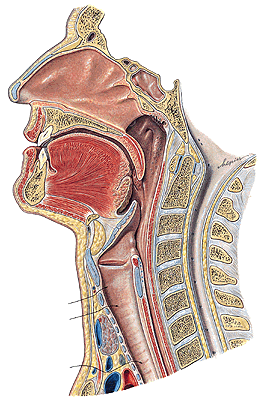 NEONATE
ADULT
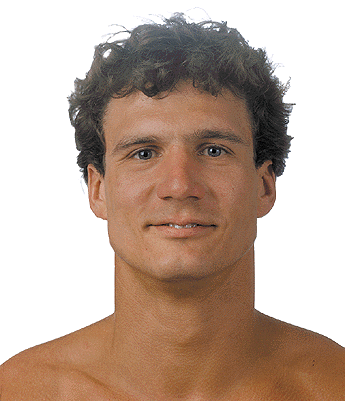 Prominentia laryngis
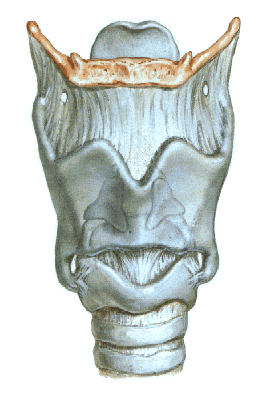 CARTILAGINES LARYNGIS:

Cartilago thyroidea
Cartilago cricoidea
Cartilago arytenoidea
Cartilago epiglottica
Cartilago corniculata
Cartilago cuneiformis
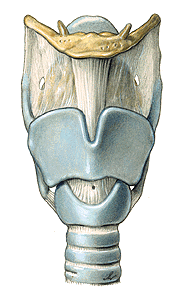 LARYNX

Membrana thyrohyoidea
                   (thyroidea)

Cartilago thyroidea
lamina dextra
lamina sinistra
incisura thyroidea sup.
incisura thyroidea inf.
cornua superiora
ligg. thyroidea lateralia
cornua inferiora
facies art. cricoidea
linea obliqua
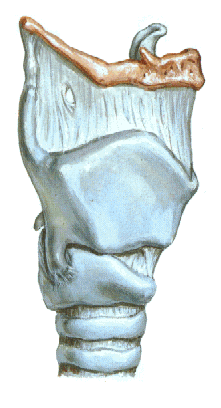 CARTILAGO CRICOIDEA
            -arcus
            -lamina
            -facies articularis 
              arytenoidea
            -facies articularis 
              thyroidea
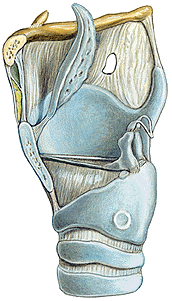 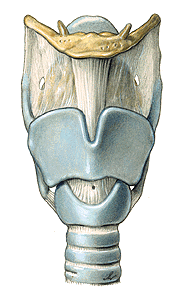 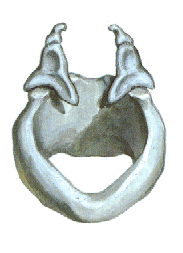 CARTILAGO ARYTENOIDEA 
                                - apex
                                - basis
                                   - facies art. cricoidea
                                 - processus vocalis
                                 - processus 
                                     muscularis
                                 - facies anterolateralis
                                 - facies medialis
                                 - facies posterior
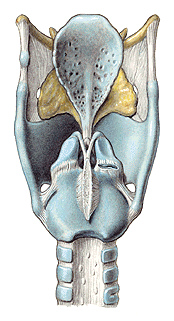 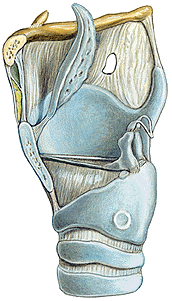 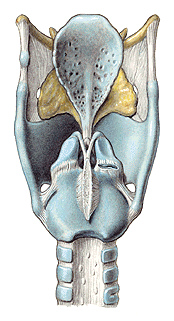 CARTILAGO EPIGLOTTICA
petiolus epiglottidis
lamina

CARTILAGO CORNICULATA

CARTILAGO CUNEIFORMIS
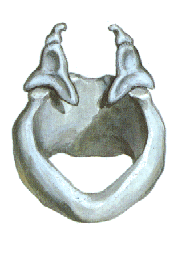 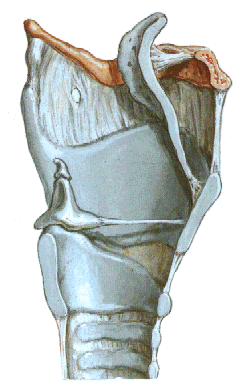 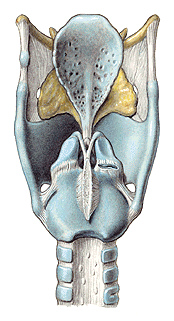 ARTICULATIO CRICOARYTENOIDEA
-lig. cricoarytaenoideum post.

ARTICULATIO CRICOTHYROIDEA
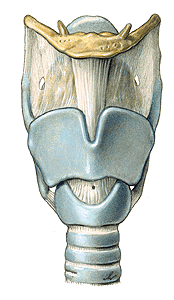 MEMBRANA THYROIDEA
lig. thyroideum laterale
lig. thyroideum medianum
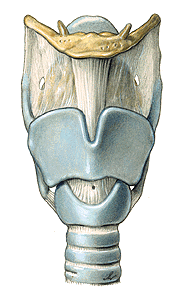 CONUS ELASTICUS
lig. cricothyroideum- coniotomy
lig. vocale – plica vocalis

Lig. cricotracheale
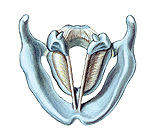 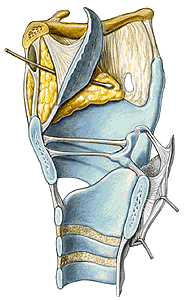 Lig thyroepiglotticum
Lig. hyoepiglotticum
Spatium praeepiglotticum

MEMBRANA QUADRANGULARIS
lig. ventriculare – plica vestibularis

MEMBRANA FIBROELASTICA
LARYNGIS = conus elasticus +
membrana quadrangularis
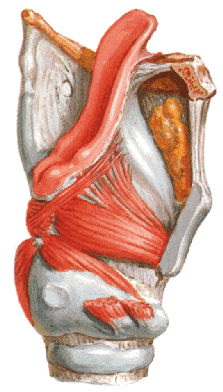 MUSCULI LARYNGIS

M. thyroarytenoideus
(thyroepiglotticus)
M. vocalis

Rima glottidis – pars intermembranacea
                         – pars intercartilaginea
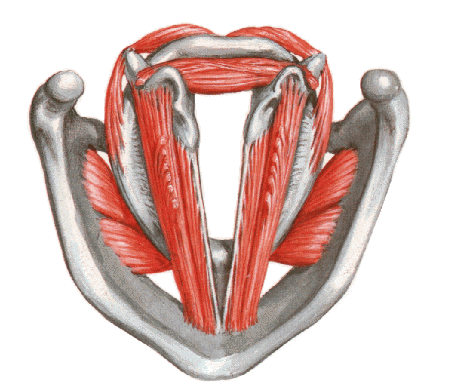 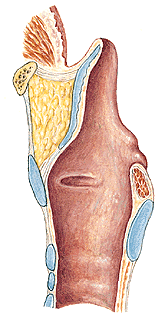 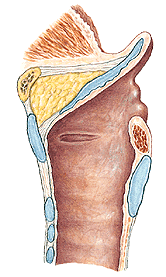 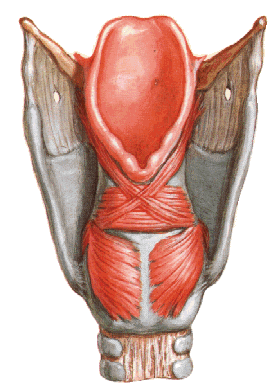 M. cricoarytenoideus post.
      - respiration
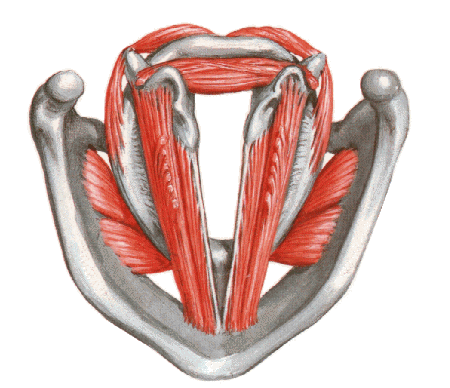 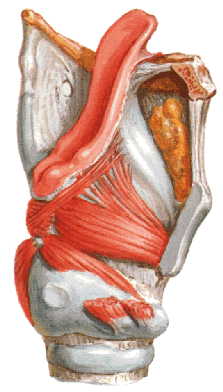 M. cricoarytenoideus lateralis
M. arytenoideus transversus
M. arytenoideus obliquus (aryepiglotticus)
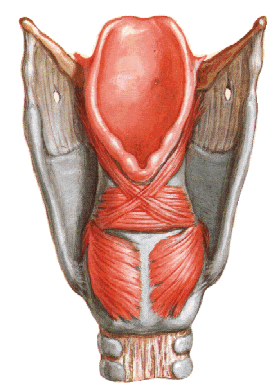 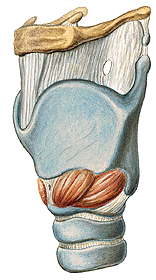 M. cricothyroideus
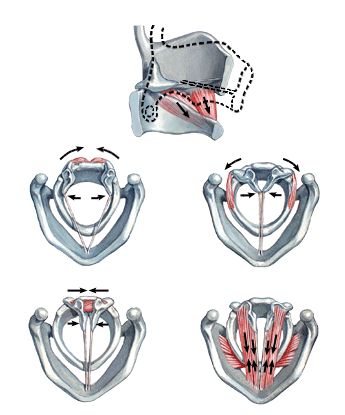 M. cricothyroideus
M. cricoarytenoideus 
lateralis
M. cricoarytenoideus
 post.
M. arytenoideus trans. et obliq.
M. thyroarytenoideus
N. laryngeus sup. (CN X)
N. laryngeus inf. – N. laryngeus recurrens (CN X)
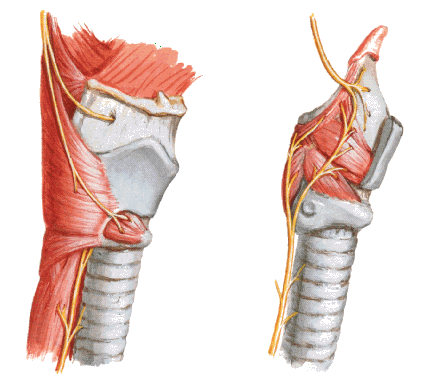 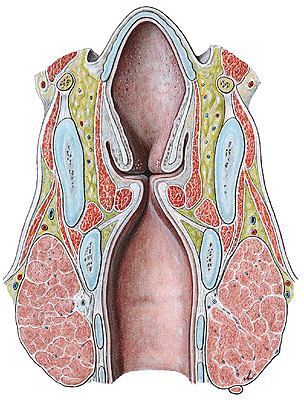 CAVITAS LARYNGIS
vestibulum laryngis
plicae vestibulares
rima vestibuli
plicae vocales
rima glottidis
-glottis
-ventriculus laryngis
cavitas infraglottica
CAVITAS LARYNGIS
aditus laryngis-plicae aryepiglotticae (tuberculum cuneiforme 
 et corniculatum), plica interarytenoidea,incisura inter-
                                                                                     arytenoidea
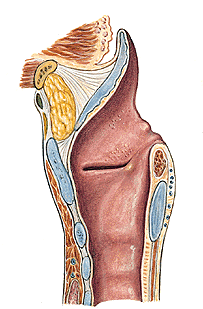 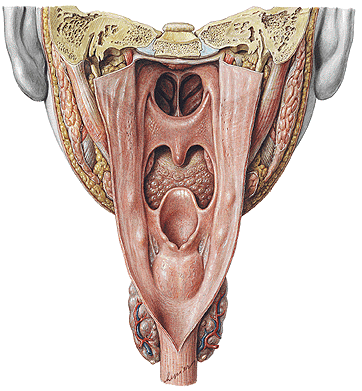 plicae vestibulares
plicae vocales
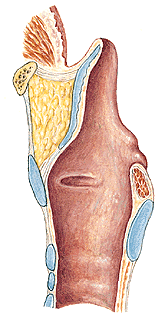 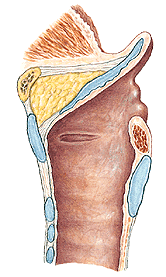 LARYNGOSCOPY
direct
indirect
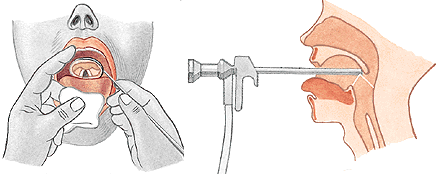 RESPIRATION
PHONATION
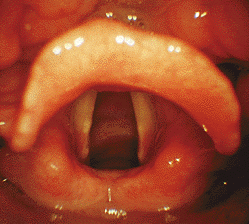 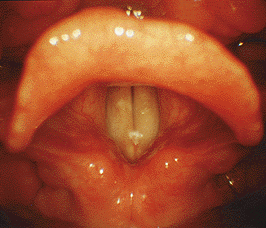 Vocal Cords up close while singing
YouTube video
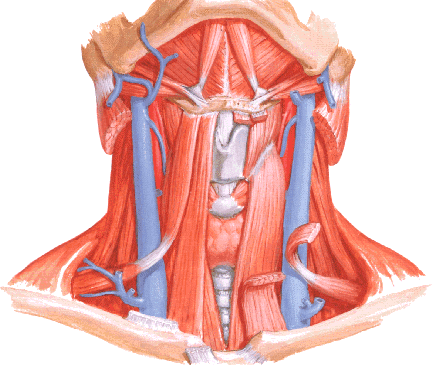 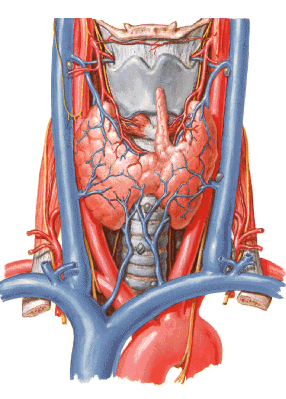 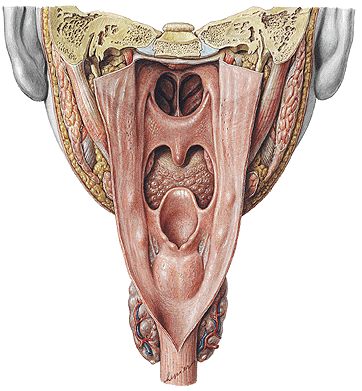 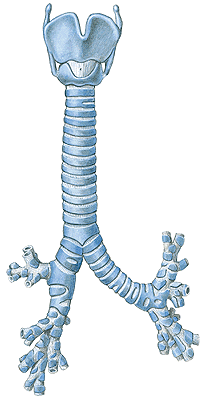 TRACHEA

pars cervicalis
pars thoracica
bifurcatio tracheae 
- carina tracheae 
15-20 cartilagines tracheales
ligg. anularia
paries membranaceus
 (m. trachealis)
- glandulae tracheales
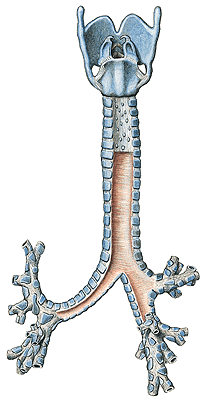 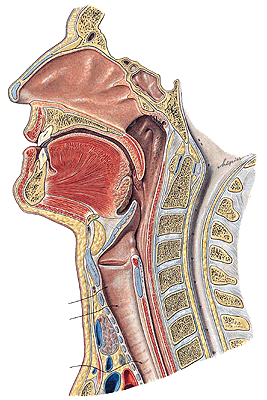 M. sternohyoideus
M. sternothyroideus
Lamina pretrachealis fasciae colli
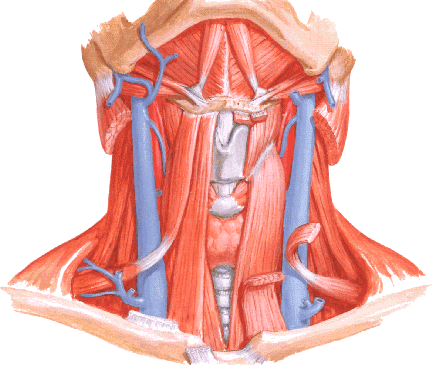 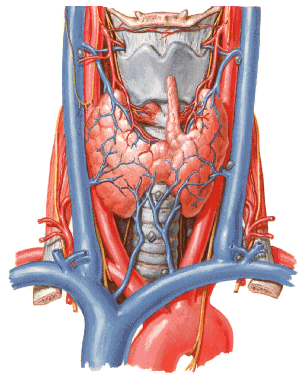 TOPOGRAPHY OF THE TRACHEA

isthmus glandulae thyroideae
vv. thyroideae inferiores
truncus brachiocephalicus
arcus aortae
v. brachiocephalica sinistra
v. cava sup.
a. carotis communis
v. jugularis int.
n. vagus
oesophagus
n. laryngeus recurrens
nodi lymph. paratracheales
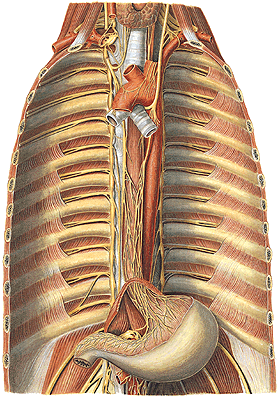 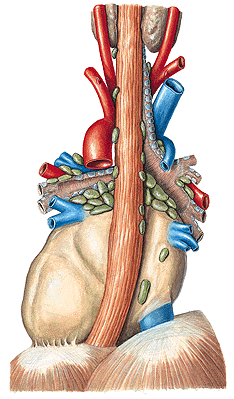 CONIOTOMIA (CRICOTHYROTOMIA)
TRACHEOTOMIA SUPERIOR
TRACHEOTOMIA INFERIOR
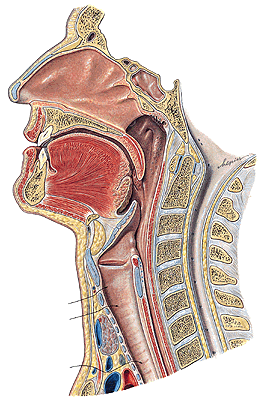 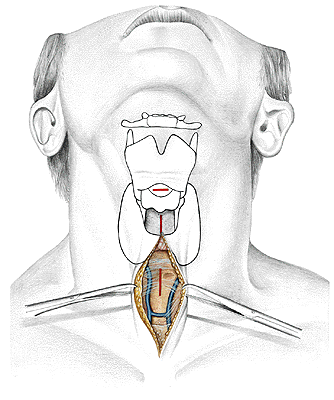 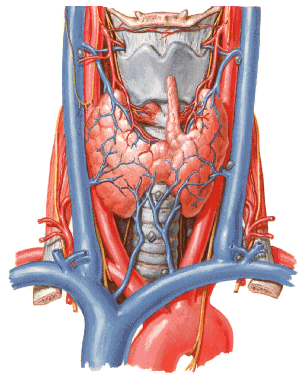 INFERIOR TRACHEOTOMY

vv. thyroideae inferiores
a. thyroidea ima
- v. brachiocephalica sinistra
 arcus venosus juguli
 pleura
 thymus

 TRACHEOSTOMY
BRONCHI
- principales
- lobares
- segmentales

BRONCHIOLI
ALVEOLI
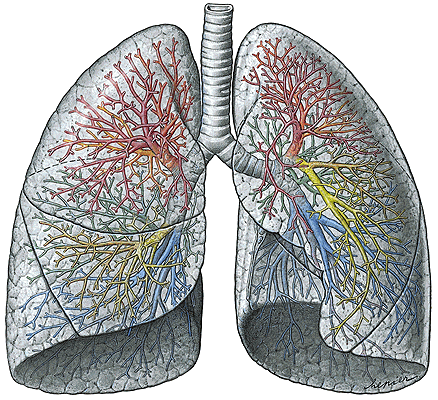 Arbor bronchialis
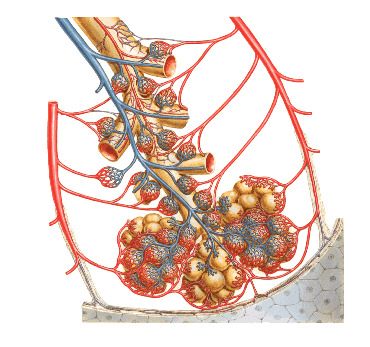 PULMO DEXTER
Lobus superior, 
medius et inferior
Fissura obliqua
et horizontalis
Apex pulmonis
Basis pulmonis
(facies diaphragmatica)
Facies costalis
Facies mediastinalis
Margo anterior
            inferior
            posterior
PULMO SINISTER
      Lobus superior et
      inferior
      Fissura obliqua
      Incisura cardiaca
      Lingula
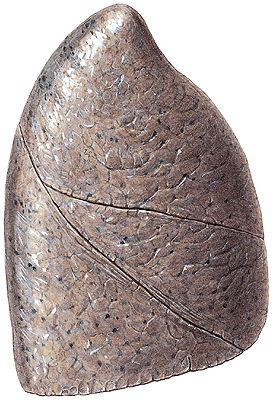 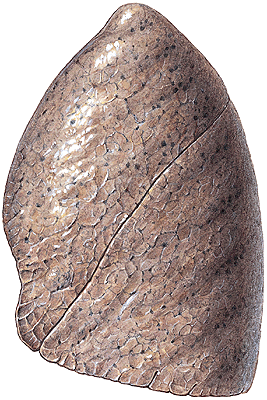 FACIES MEDIASTINALIS
    hillum pulmonis
    radix pulmonis
    lig. pulmonale 
    impressio cardiaca
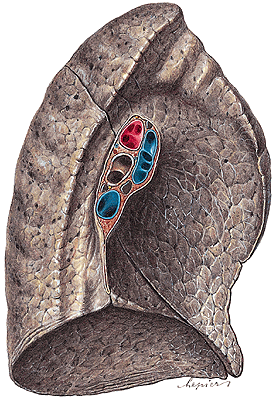 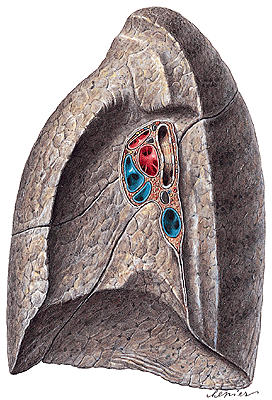 SEGMENTA BRONCHOPULMONALIA DEXTRA
s. apicale          4. s. laterale        6. s. apicale
s. posterius      5. s. mediale       7. s. basale mediale
s. anterius                                     8. s. basale anterius
                                                           9. s. basale laterale
                                                          10. s. basale posterius
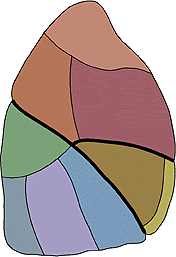 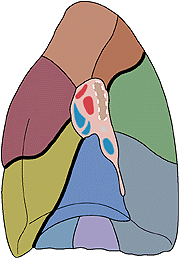 SEGMENTA BRONCHOPULMONALIA SINISTRA
1+2. s. apicoposterius                     6. s. apicale
3. s. anterius                                     (7. s. basale mediale)
4. s. lingulare superius                    8. s. basale anterius
5. s. lingulare inferius                      9. s. basale laterale
                                                          10. s. basale posterius
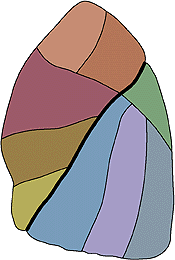 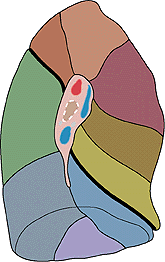 PLEURA - visceralis
                - parietalis - costalis
                                   - diaphragmatica
                                   - mediastinalis
   Cavitas pleuralis
   Cupula pleurae
Recessus pleurae:

r. costodiaphragmaticus
r. costomediastinalis
r. phrenicomediastinalis


Pneumothorax
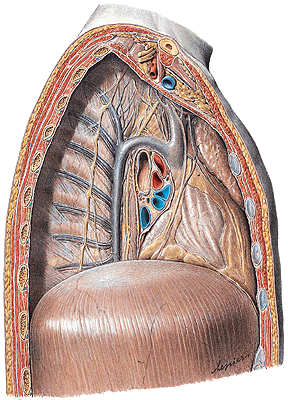 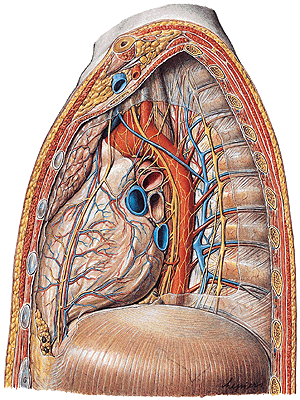 Area interpleuralis sup. (thymica)

Area interpleuralis inf. (pericardiaca)
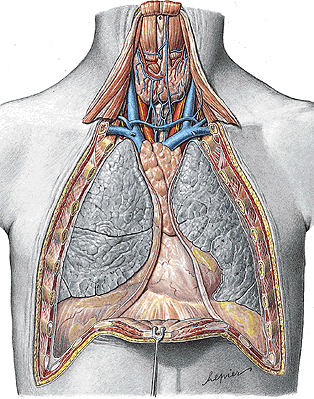 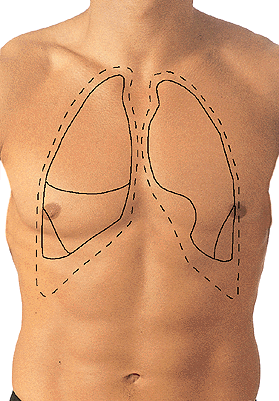 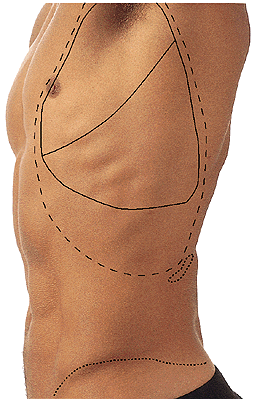 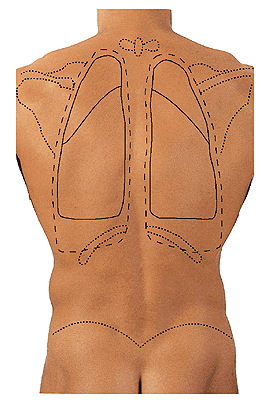 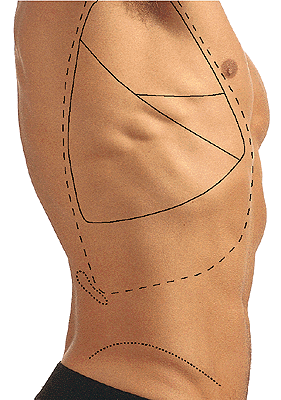 EXPIRATION
INSPIRATION
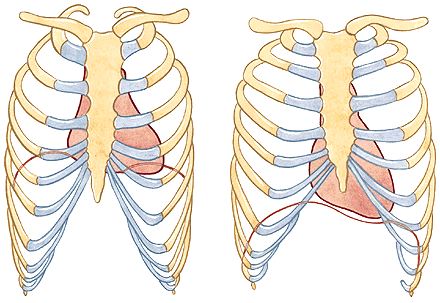 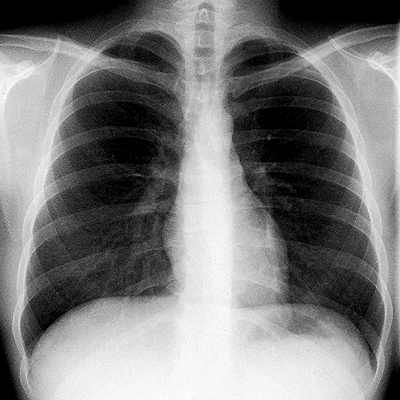 GLANDULA THYROIDEA – lobus dexter 
                                            - lobus sinister
                                            - isthmus
                                            - lobus 
                                              pyramidalis
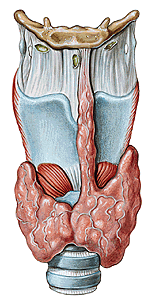 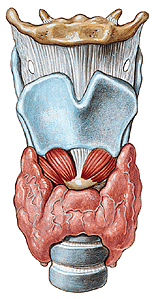 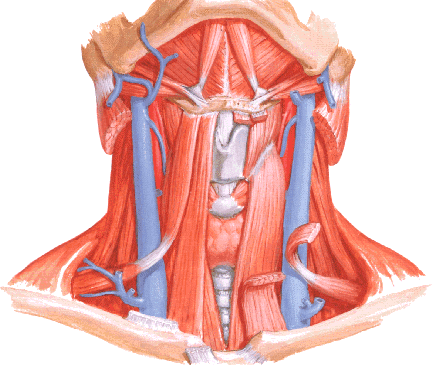 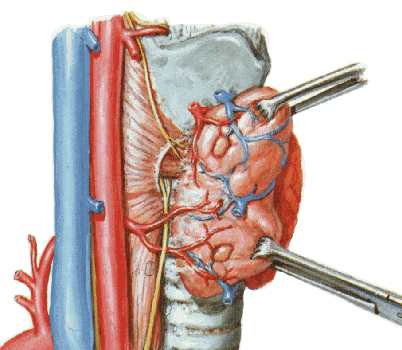 Capsula propria, folliculi, colloid – thyroid hormone, calcitonin
Fascia externa s. perithyroidea
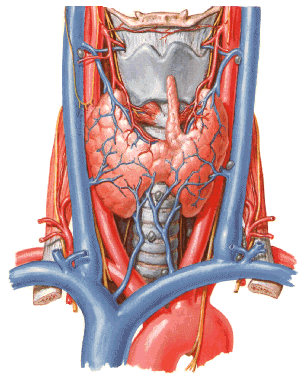 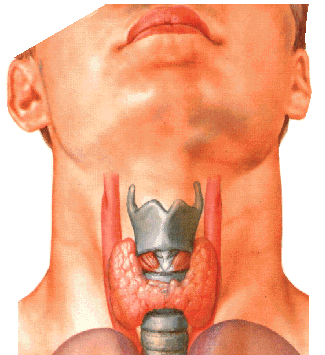 A. et v. thyroidea sup. et inf., a. thyroidea ima, 
nll. cervicales prof., nll. paratracheales
GLANDULAE PARATHYROIDEAE –sup. et inf.
Parathormone (parathyroid hormone; PTH)
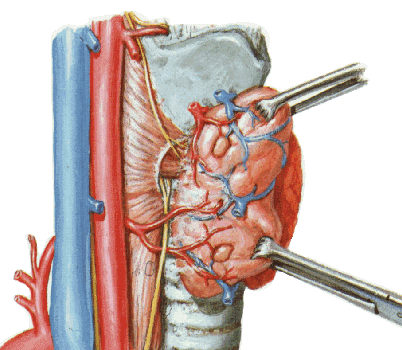 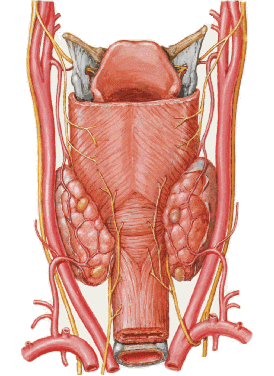 THYMUS
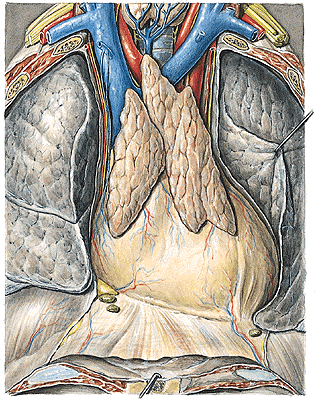 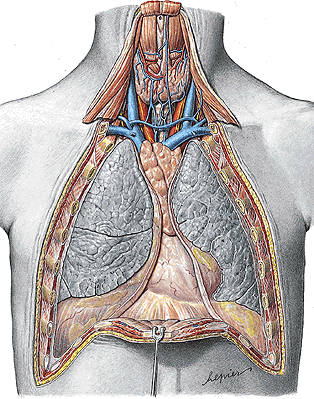 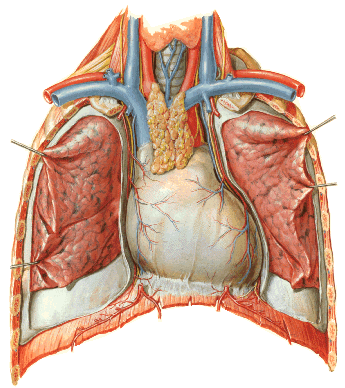 MEDIASTINUM 
- superius
- inferius - anterius
                - medium
                - posterius
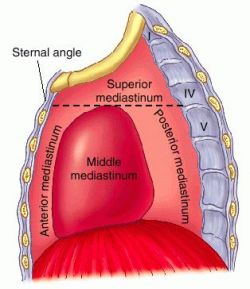 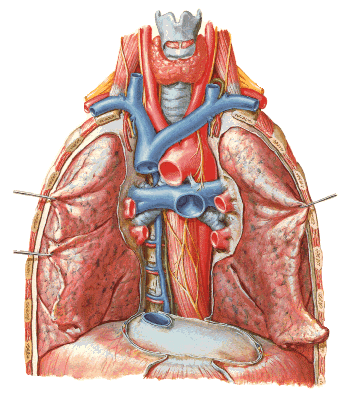 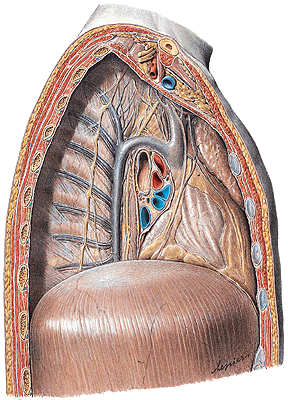 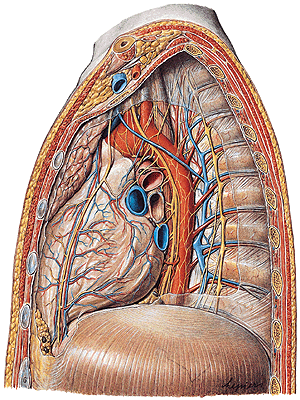 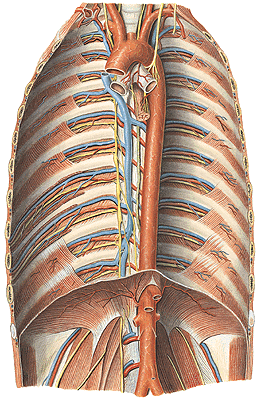 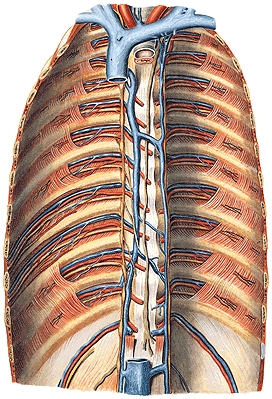 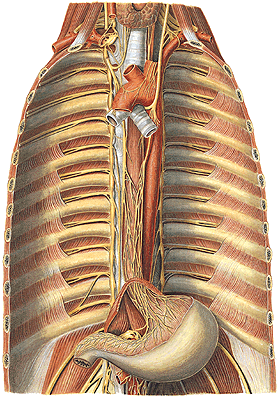 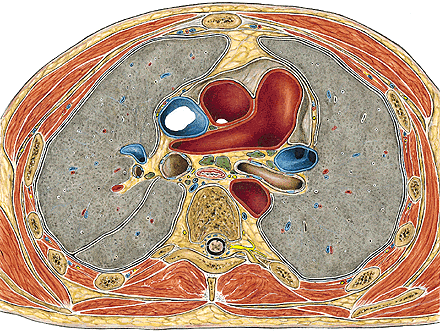 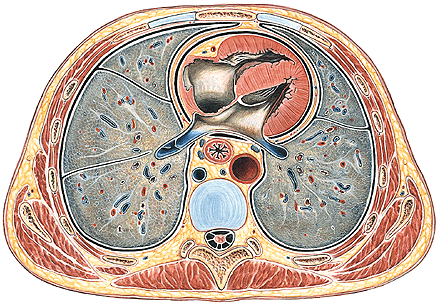 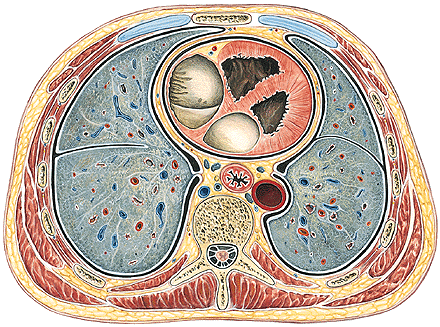 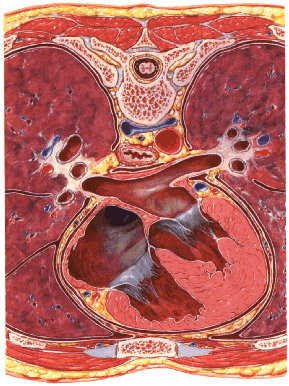 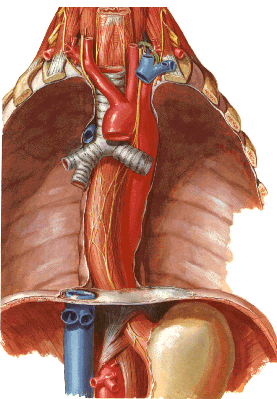 T8
MUSCULI THORACIS
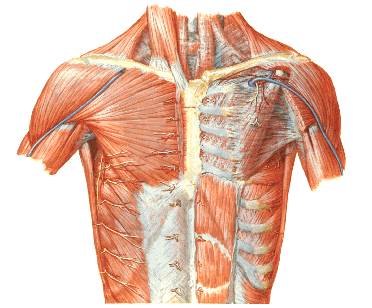 EXTRINSIC MUSCLES

M. pectoralis major
M.pectoralis minor
M. subclavius
M. serratus ant.
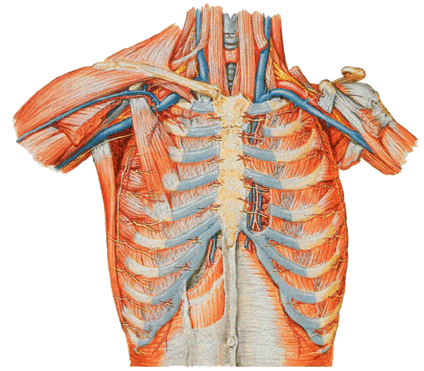 M. sternalis
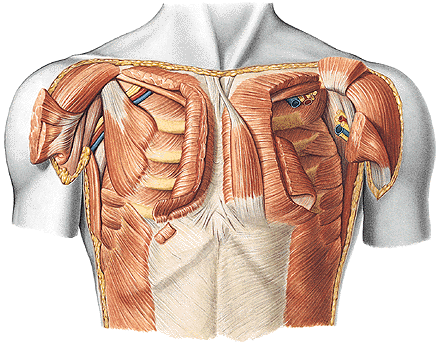 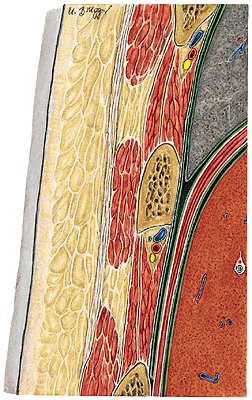 INTRINSIC MUSCLES

M. intercostales externi
M. intercostales interni
M. intercostales intimi
M. subcostales
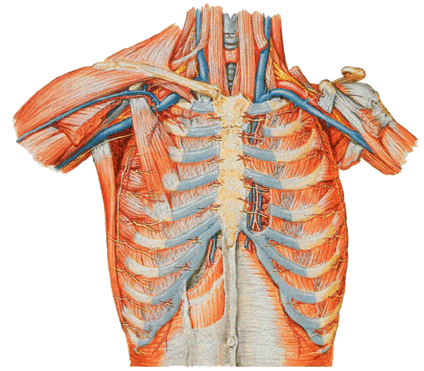 M. transversus thoracis
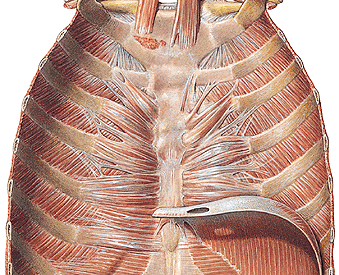 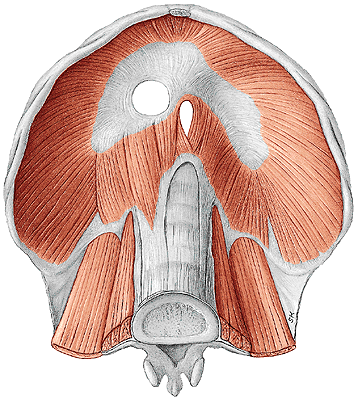 DIAPHRAGM


Centrum tendineum
   - foramen VCI
Pars sternalis
Pars costalis
Pars lumbalis
   - crus dextrum
   - crus sinistrum
   - lig. arcuatum medianum
   - lig. arcuatum mediale
   - lig. arcuatum lat.
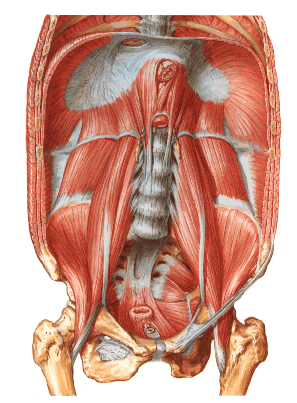 Hiatus esophageus

Hiatus aorticus
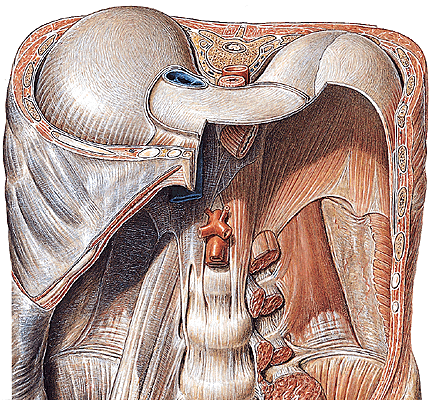 Illustrations and photographs were copied from:
Atlas der Anatomie des Menschen/Sobotta.
Putz,R., und Pabst,R. 20. Auflage. München: 
Urban & Schwarzenberg, 1993
Netter: Interactive Atlas of Human Anatomy. 
Windows Version 2.0